Zapiš si do sešitu:
Magnetické materiály:
1. Magneticky tvrdé:
    - na výrobu permanentních magnetů.
2. Magneticky měkké:
    - zesílení magnetických polí cívek,
    - pólové nástavce permanentních magnetů.
V okolí cívky s proudem je magnetické pole:
I
-
+
- znázorněné magnetickými indukčnými čarami.
Zapiš si do sešitu:
Vložením tělesa z magneticky měkké oceli do cívky s proudem vznikne elektromagnet.
Těleso vložené do cívky se nazývá jádro.
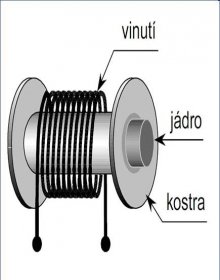 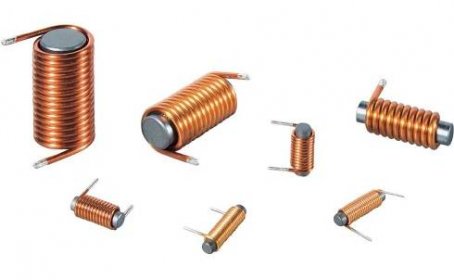 Zapiš si do sešitu:
Využití elektromagnetu:
elektrický zvonek
elektromagnetický spínač – relé
měřící přístroje
elektromagnetické jeřáby
reproduktory   
elektromagnetické zámky
Elektrický zvonek
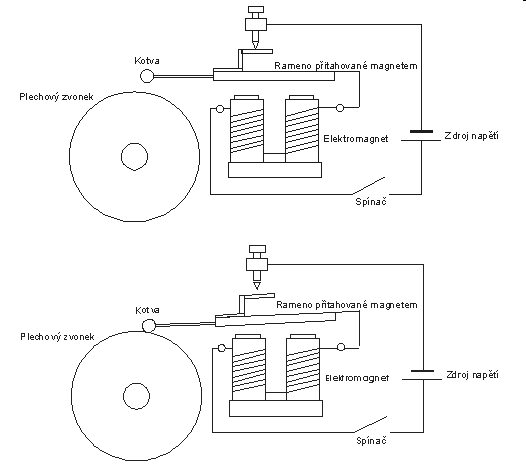 Nakresli si do sešitu:
Elektromagnetické relé
Hlavní části:
 cívka,
 jádro z měkké oceli,
 pohyblivá kotva,
- pružné kontakty.
Činnost elektromagnetického relé:
- sepnutím obvodu se vytvoří magnetické pole v cívce.
- zmagnetizované jádro přitáhne pohyblivou kotvu.
- kotva sepne pružné kontakty.
Využití elektromagnetického relé:
   - v telefonních centrálách,
   - v automobilech reguluje nabíjecí napětí 
      a proud do akumulátoru.
Měřícící přístroj na měření proudu s otočnou cívkou
Hlavní části:
 magnet tvaru U,
 cívka otáčivá okolo osy
  kolmé na magnet,
 ukazatel pevně spojený
  s cívkou, 
 pružné spirály.
I
Měrící přístroj na měření proudu s otočnou cívkou
Průchodem proudu cívkou ji dvojice magnetických sil
otočí. Výchylka závisí na směru proudu v cívce.
Elektromagnetický jeřáb se používá například na třídění železného šrotu.
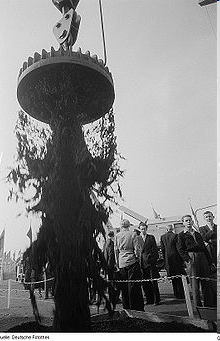 Magnetický záznam zvuku, obrazu
na nemagnetické pásce je nanesená tenká vrstva
  magnetického materiálu např. Fe2O3 , CrO2 ...
Reproduktor slouží k převádění elektrického signálu na akustický – zvuk.
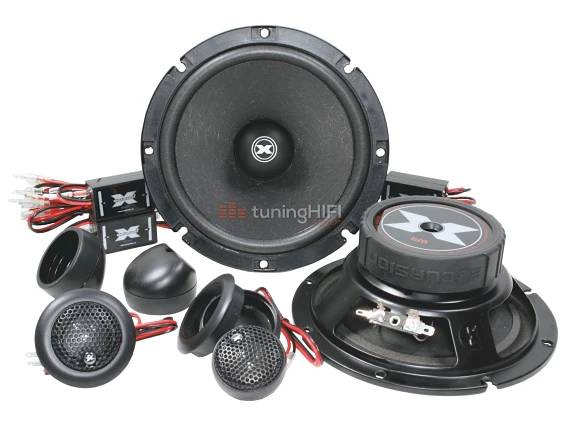 Pohyb magnetu v cívce s proudem se přenáší na tenkou papírovou blánu – membránu, která rozechvívá okolní vzduch, který přenáší zvuk.
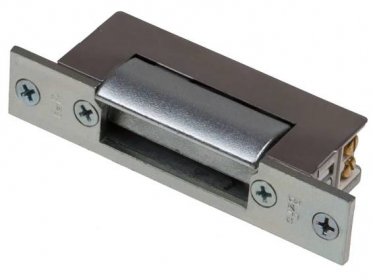 Elektromagnetický zámek
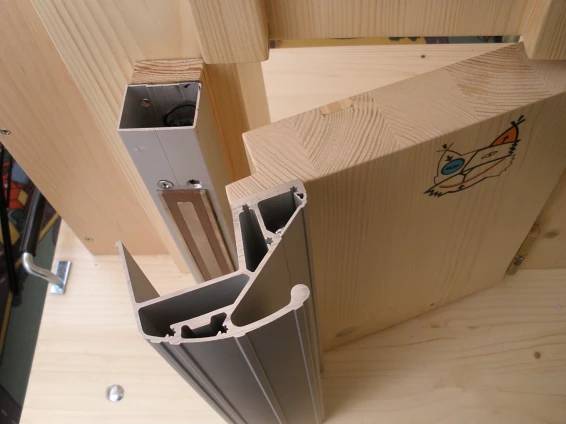 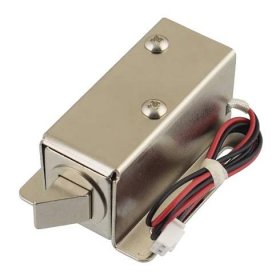